APLICACIONES TIC
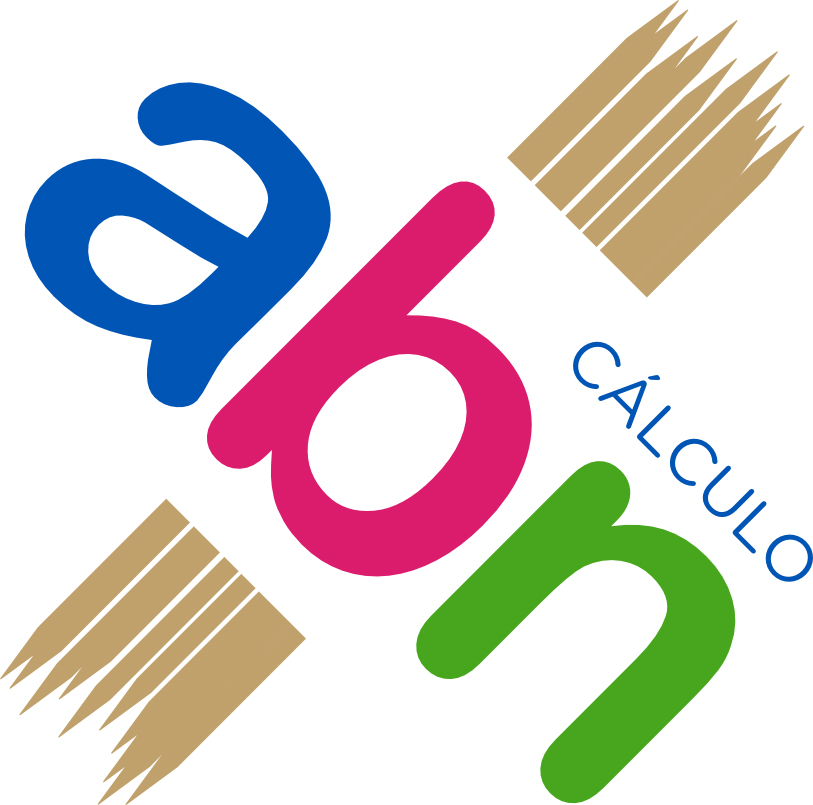 APLICACIONES FLASH 
WEB “EL TANQUE MATEMÁTICO” MARIO RAMOS RAMÍNEZ Y OTRAS
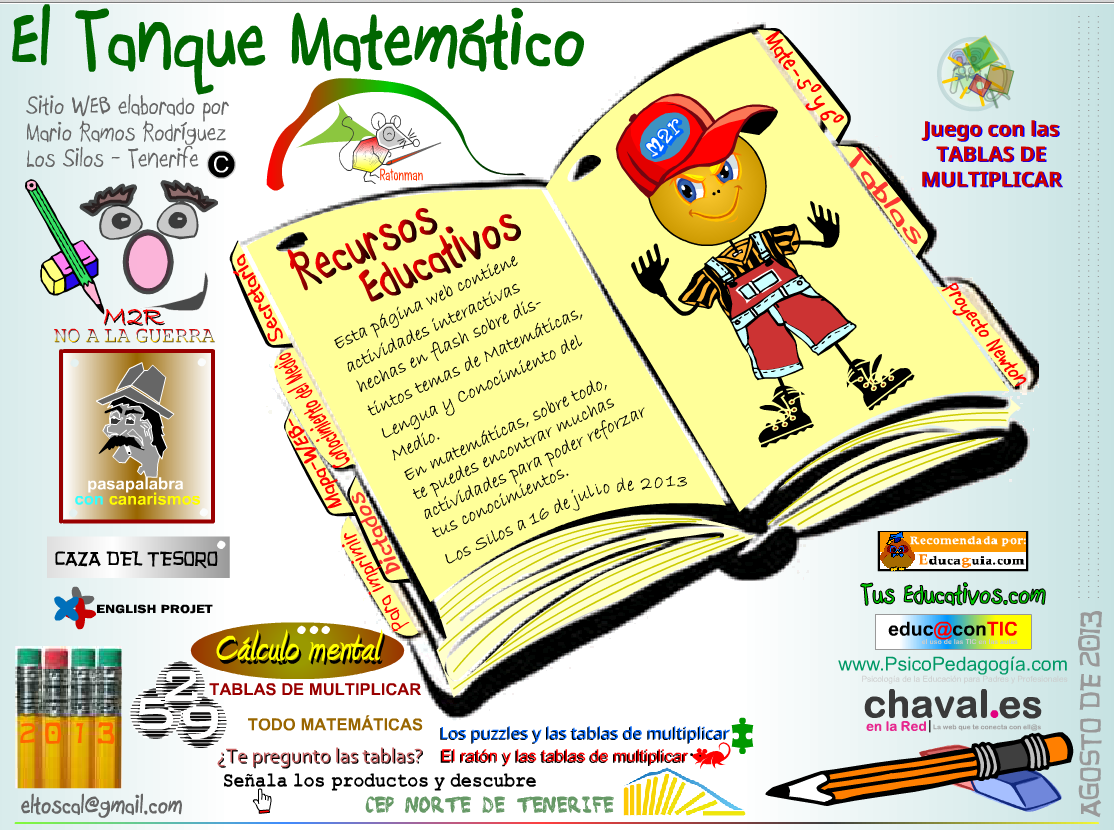 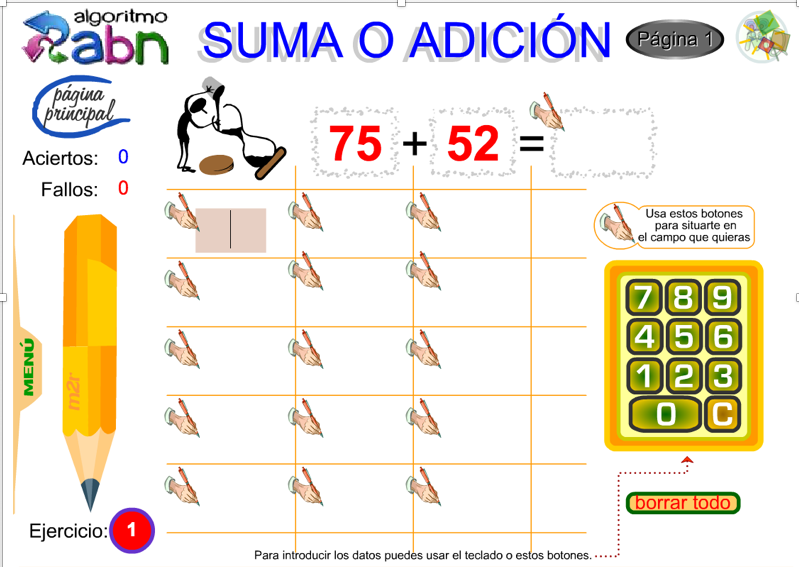 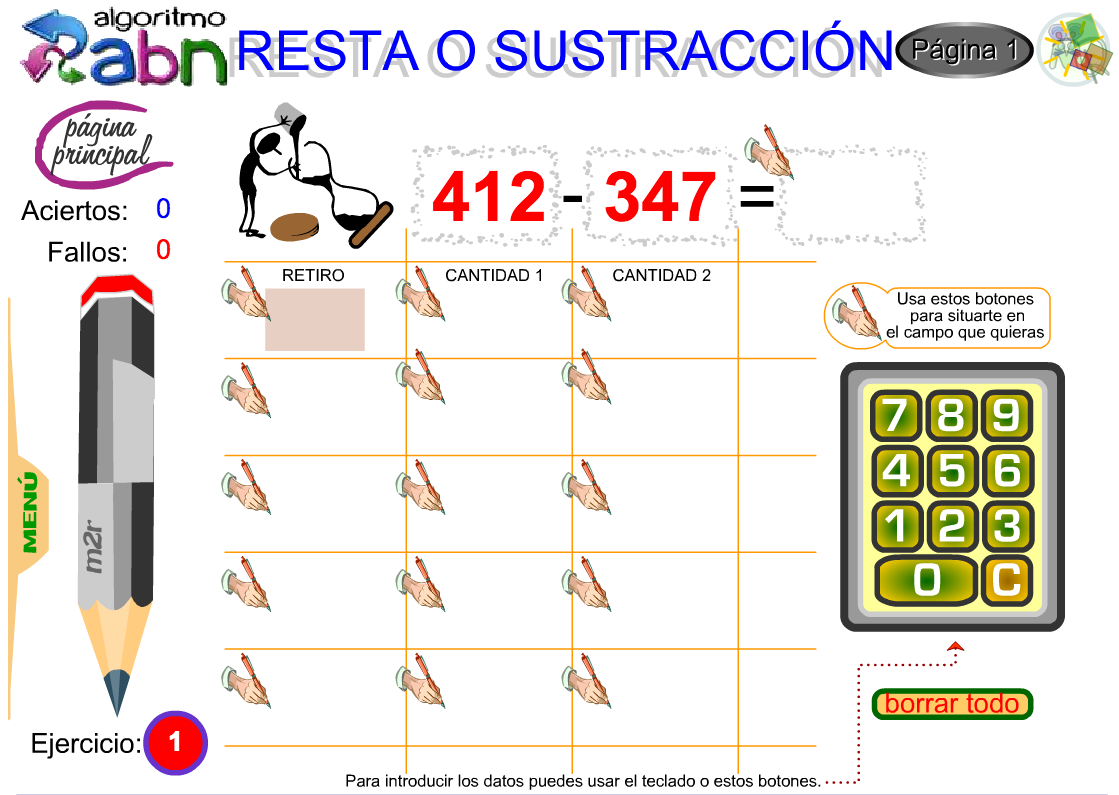 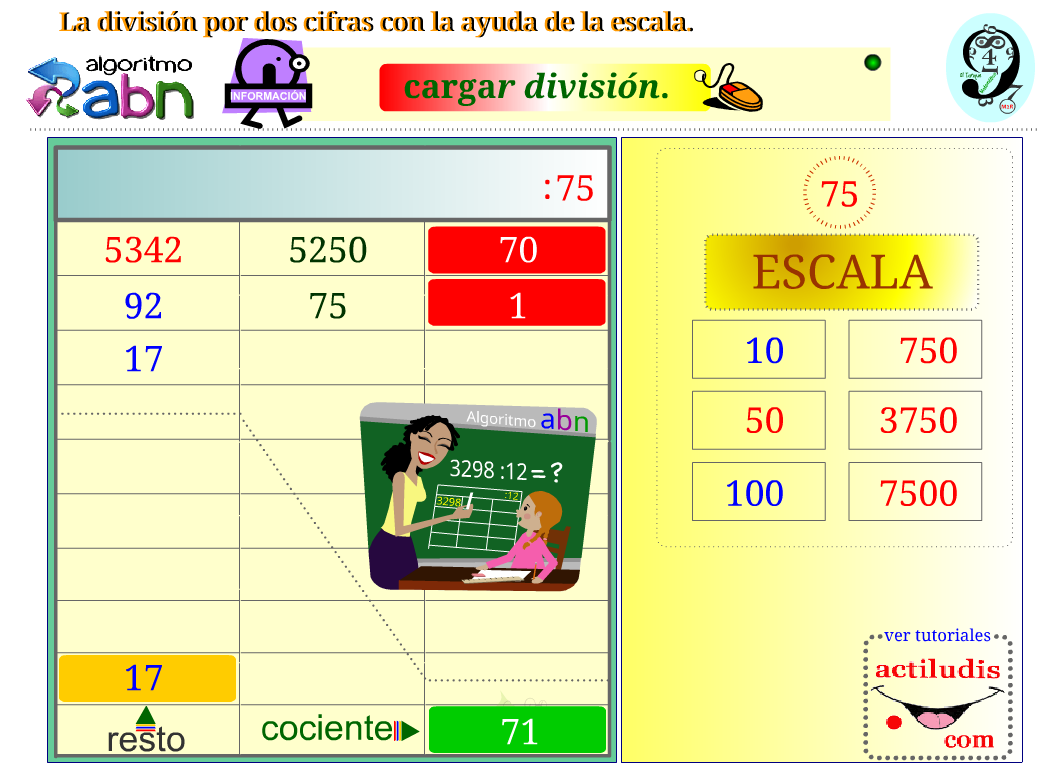 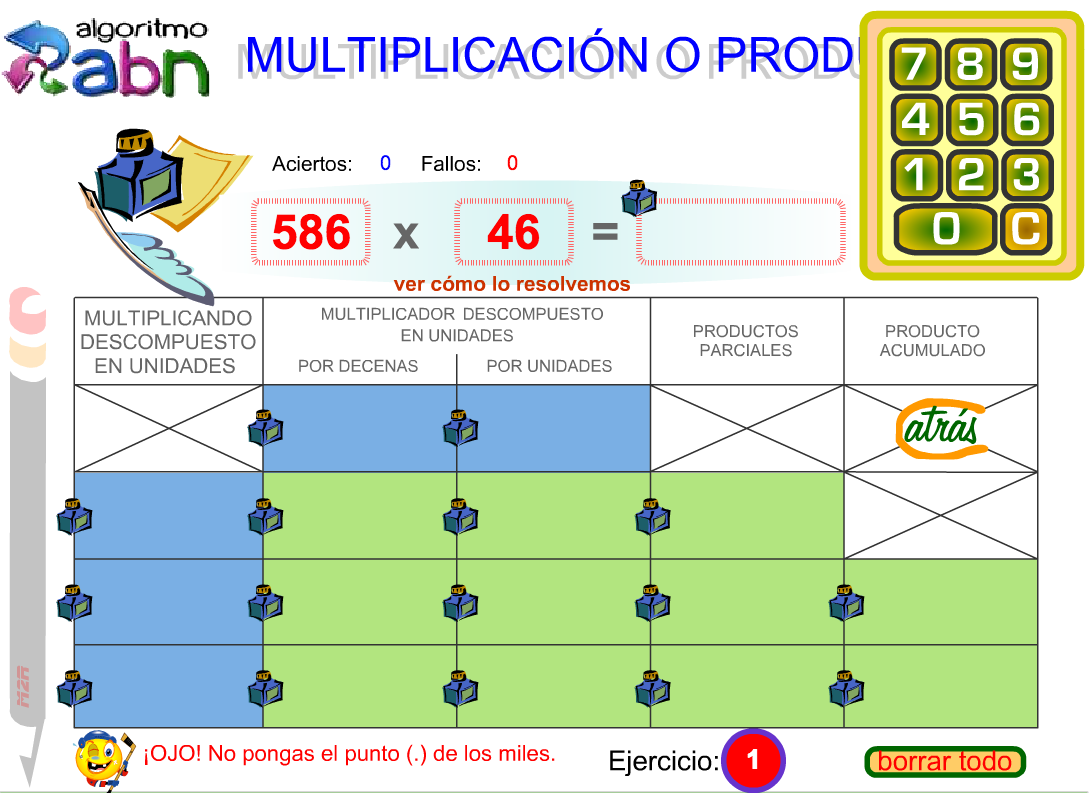 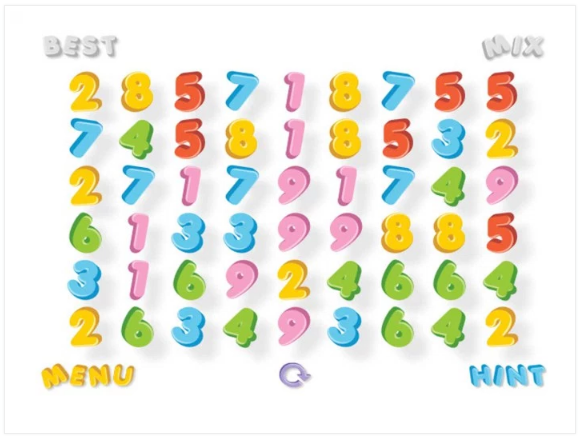 PARA ANDROIDE
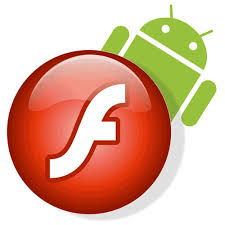 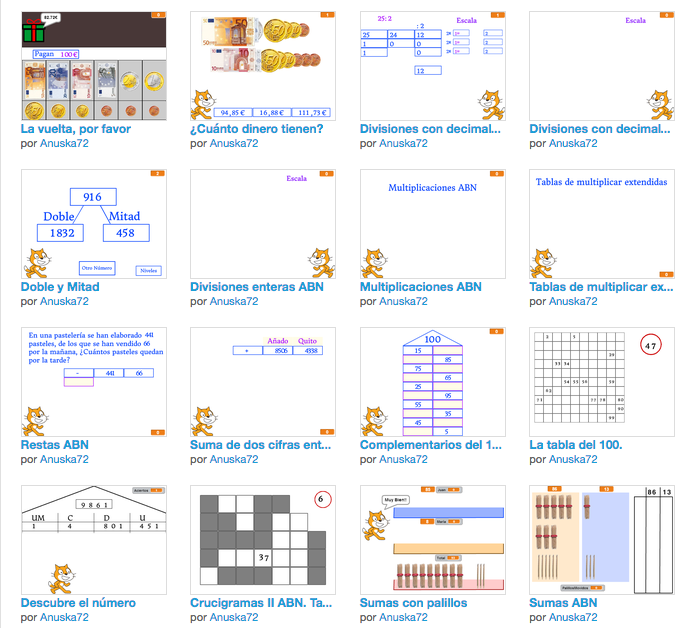 APLICACIONES CON SCRATCH
ANA DE LA FUENTE Y OTROS
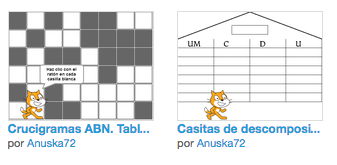 APLICACIONES EN LA RED
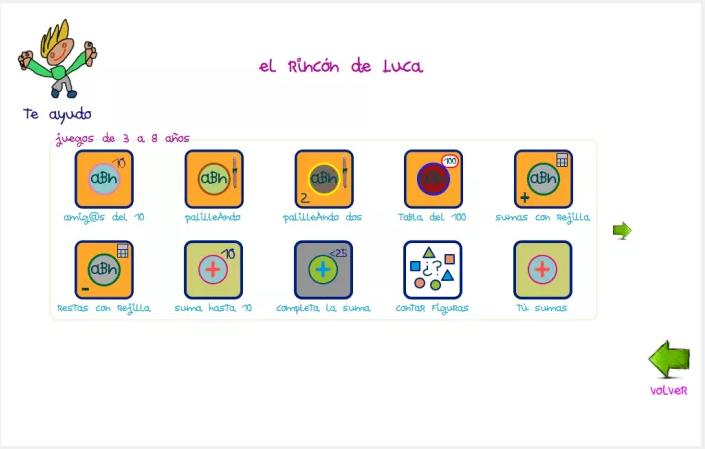 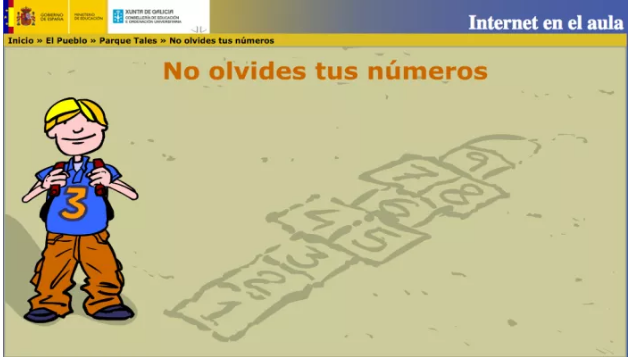 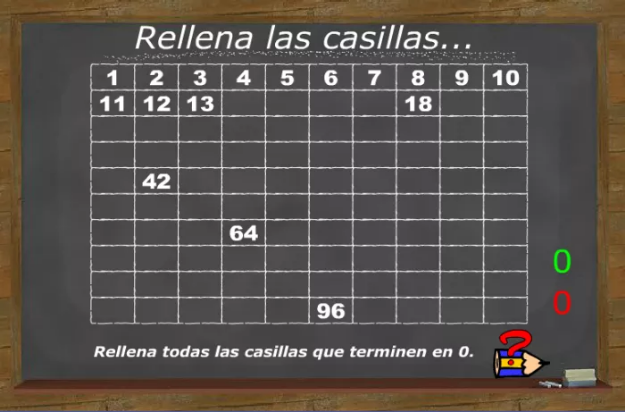 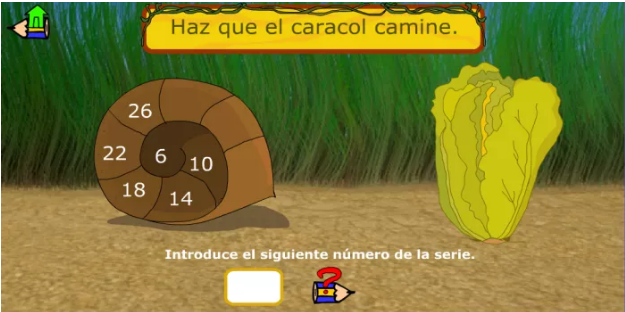 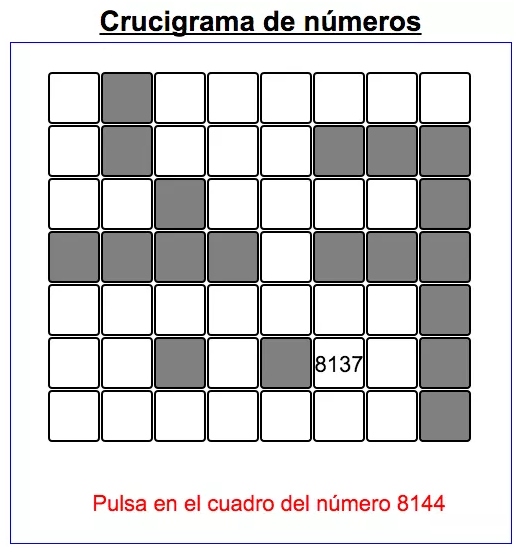 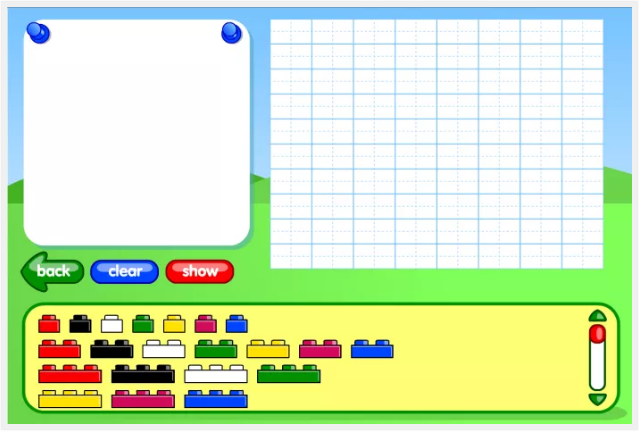 LIM (LIBROS DIGITALES MULTIMEDIA)
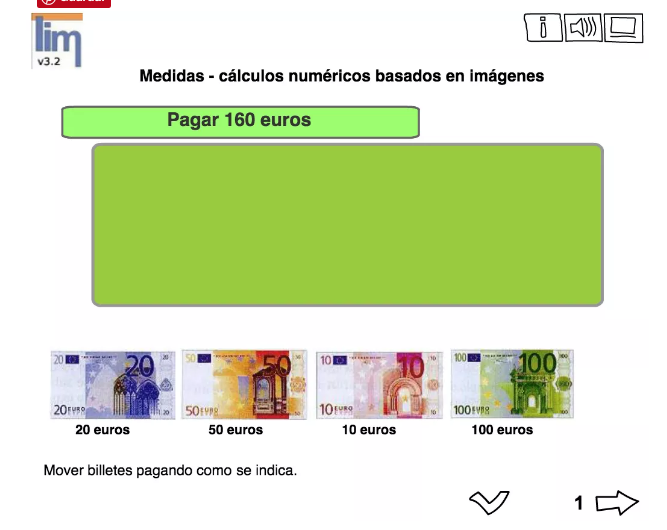 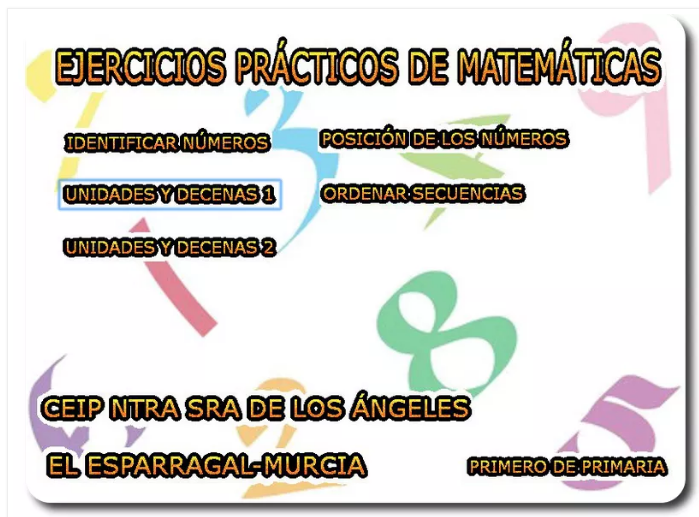 APLICACIONES PIZARRA DIGITAL
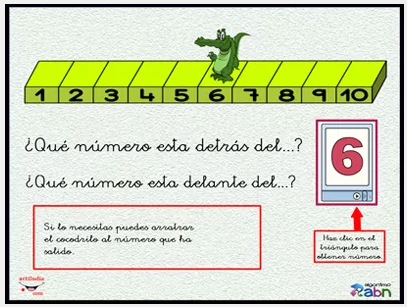 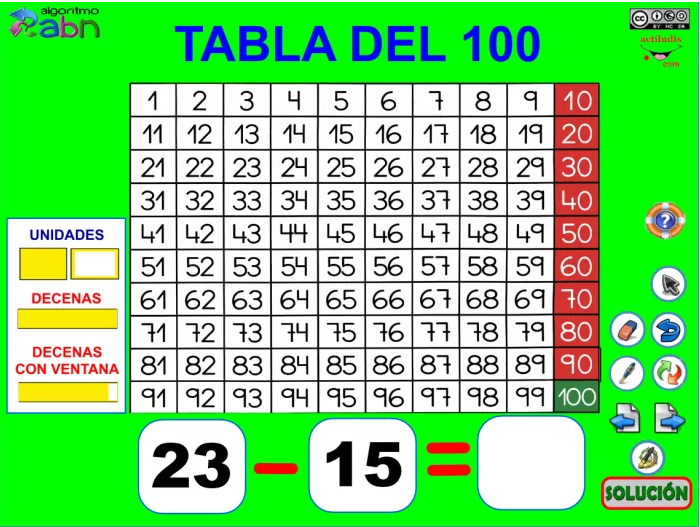 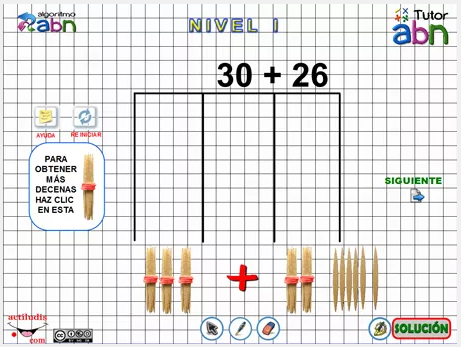 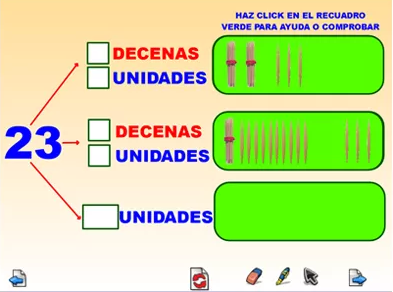 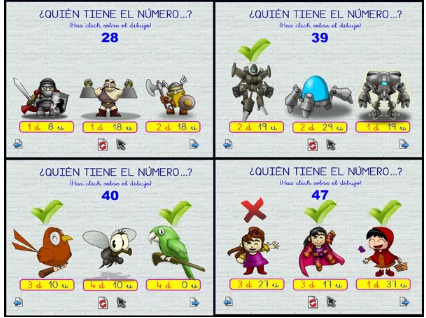 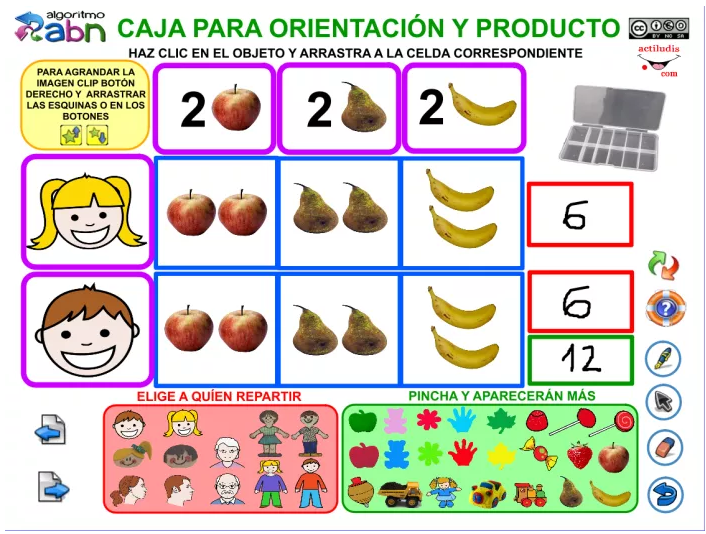 APLICACIONES PIZARRA DIGITAL NOTEBOOK
TOMÁS FERNÁNDEZ / CONCHA IBÁÑEZ
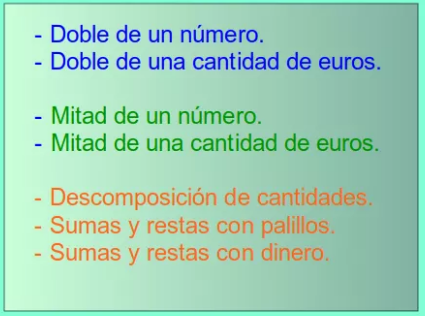 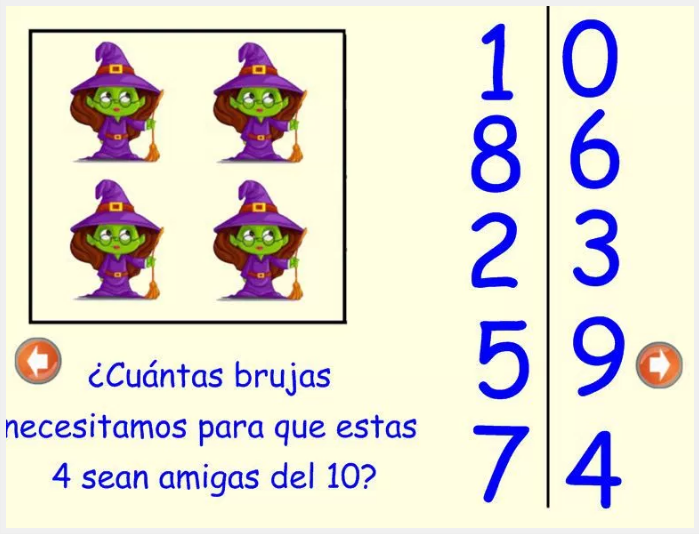 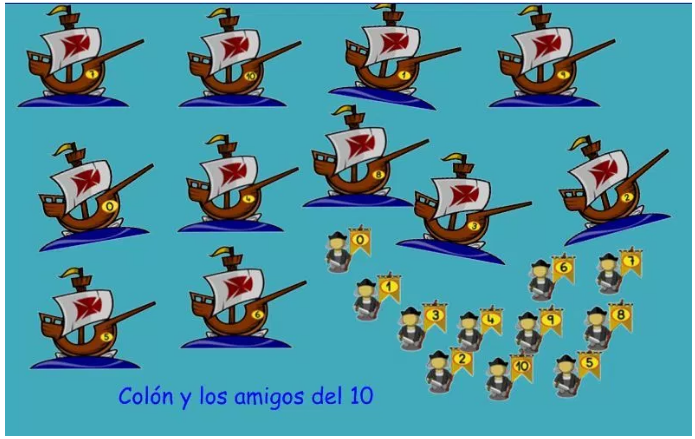 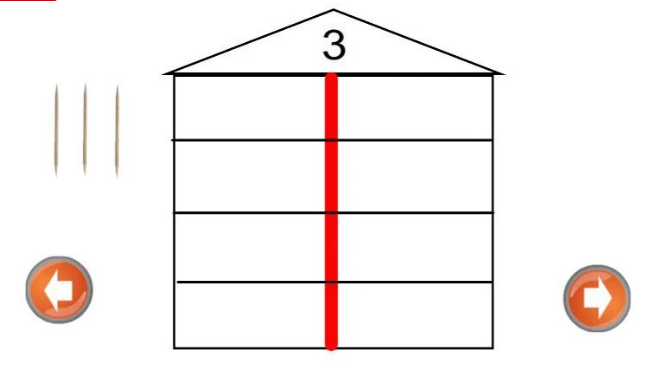 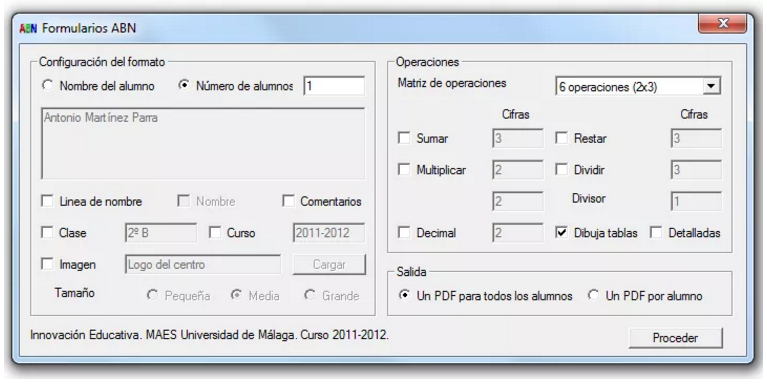 Enrique Ruiz
GENERADOR DE OPERACIONES EN PAPEL
(EXCEL)Luis Enrique Millán Valdovinos
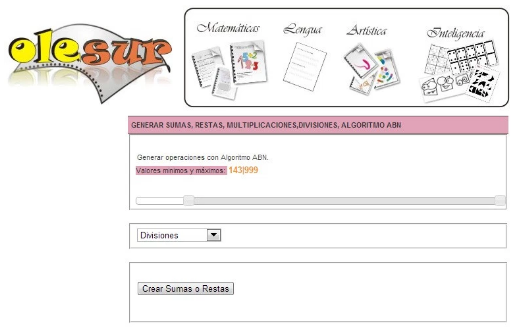 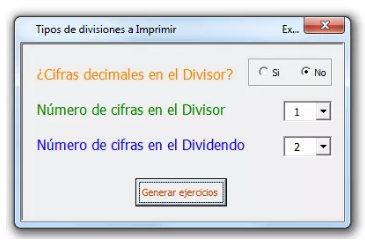 OTRAS APLICACIONES SEMI GRATUITAS
LUÍS ENRIQUE MILLÁN VALDOVINOS
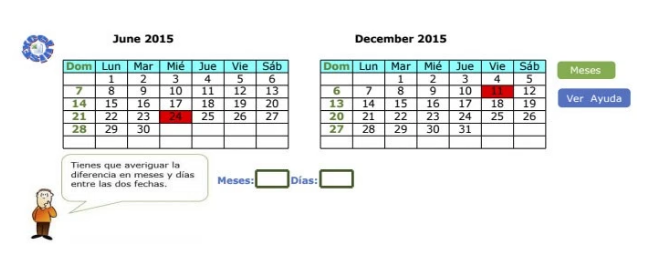 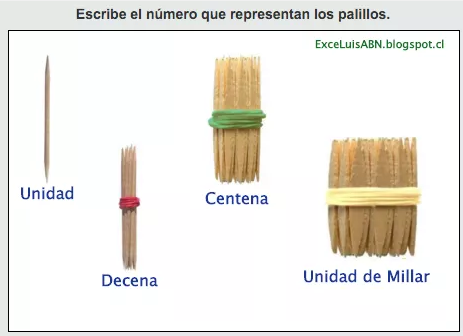 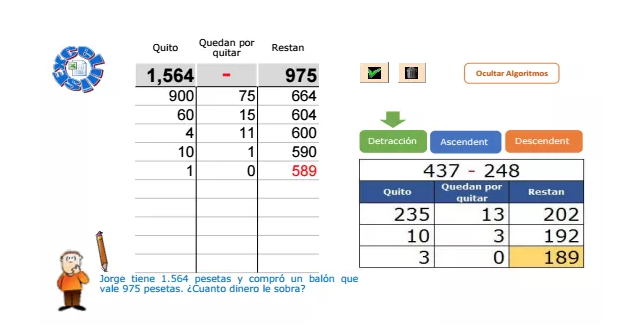 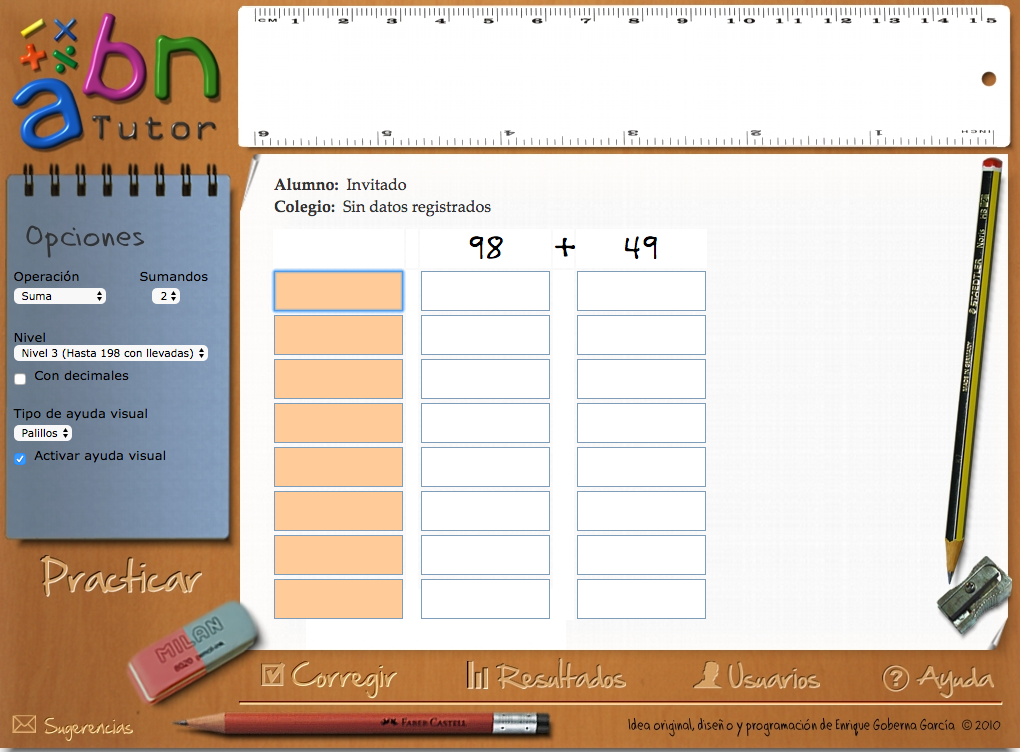 APP ABN PARA ANDROIDE
JUAN CARLOS PÉREZ PRIEGO
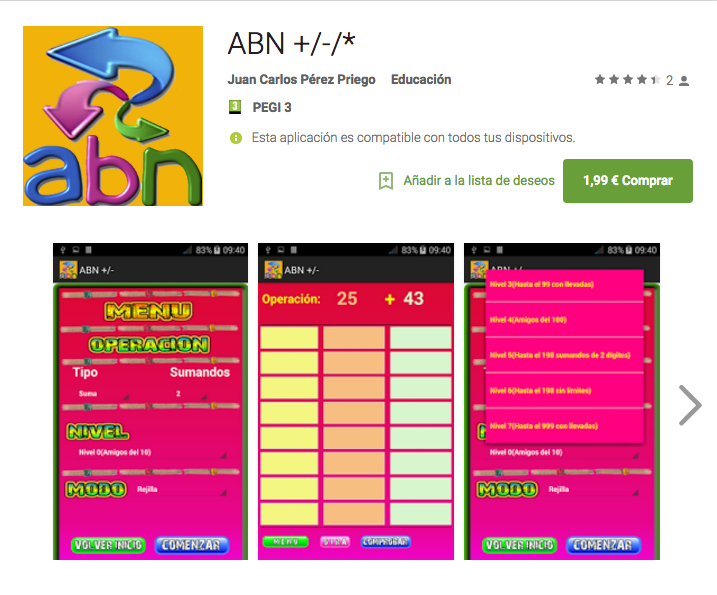 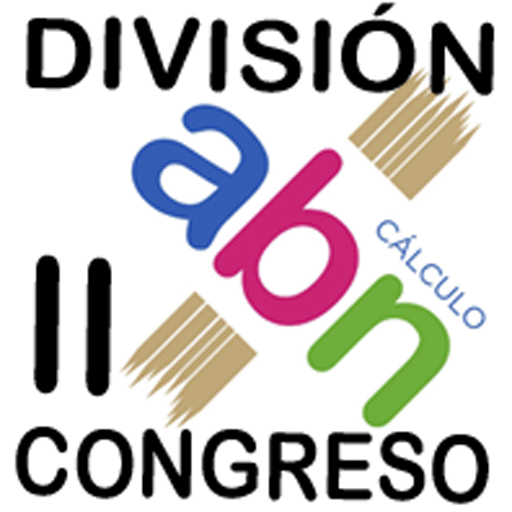 PLATAFORMA FORMACIÓN ABN ONLINE
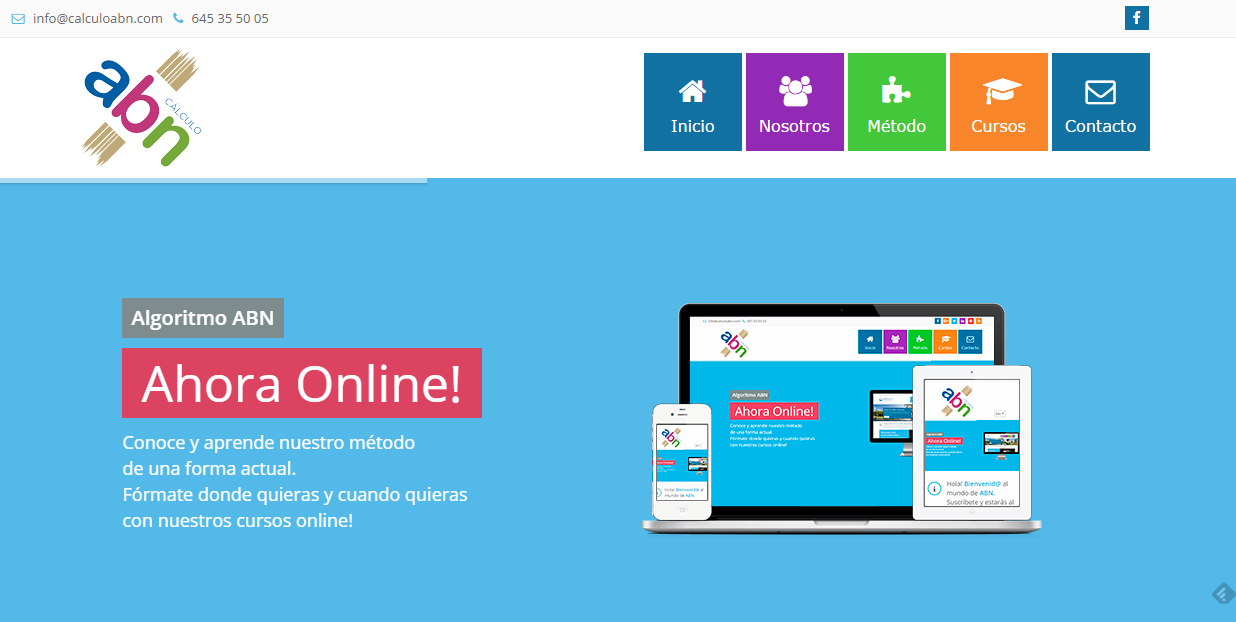